BIOACOUSTICS IN THE URBAN NATURE PROJECT
Ed Baker
ACOUSTIC BIOLOGY RESEARCHER, NHM
BIOACOUSTICS: BRIEF INTRODUCTION
Why do animals make sounds?
To communicate

Navigation

As a form of defence

Incidental noises
Why study sounds?
Relatively cheap way of monitoring biodiversity 24/7

For some groups (e.g. birds) can give clues to behaviour

Non-disruptive

Noise
The Challenges
We don’t know what everything sounds like

Volume of data to analyse and store

Cost

Water and electronics
NHM BIOACOUSTICS
Previous ACOUSTICS WORK AT NHM
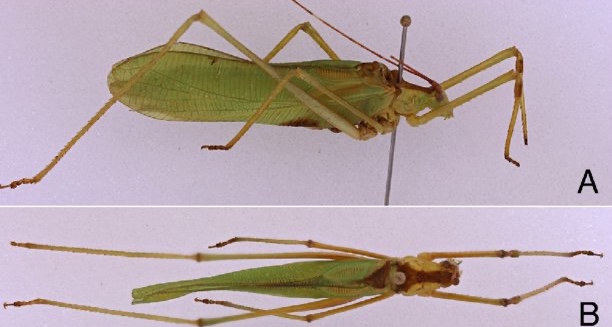 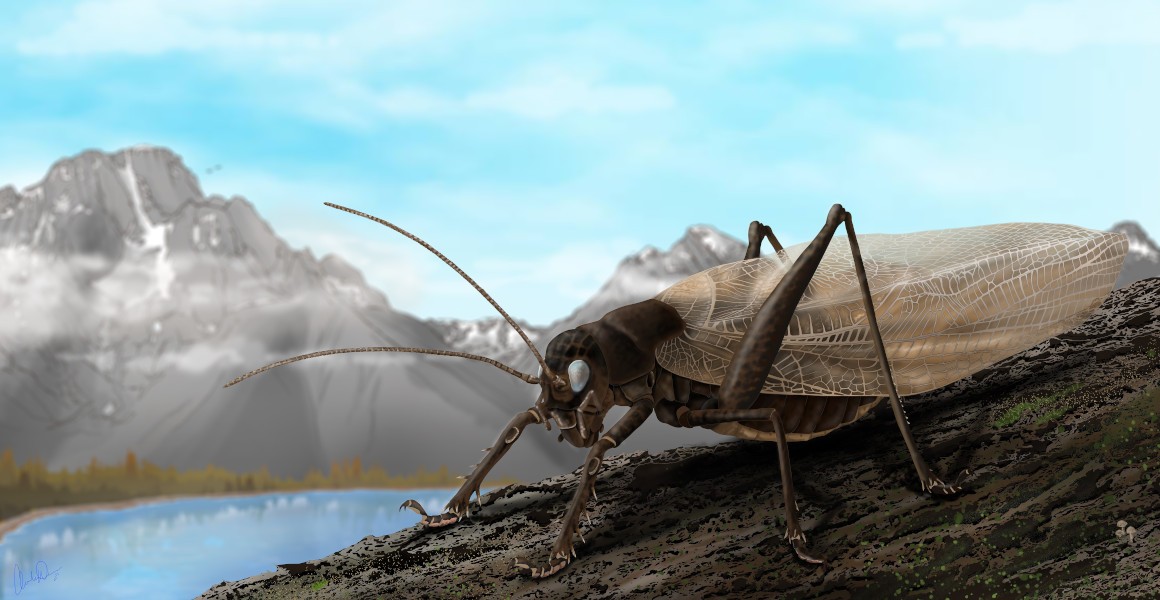 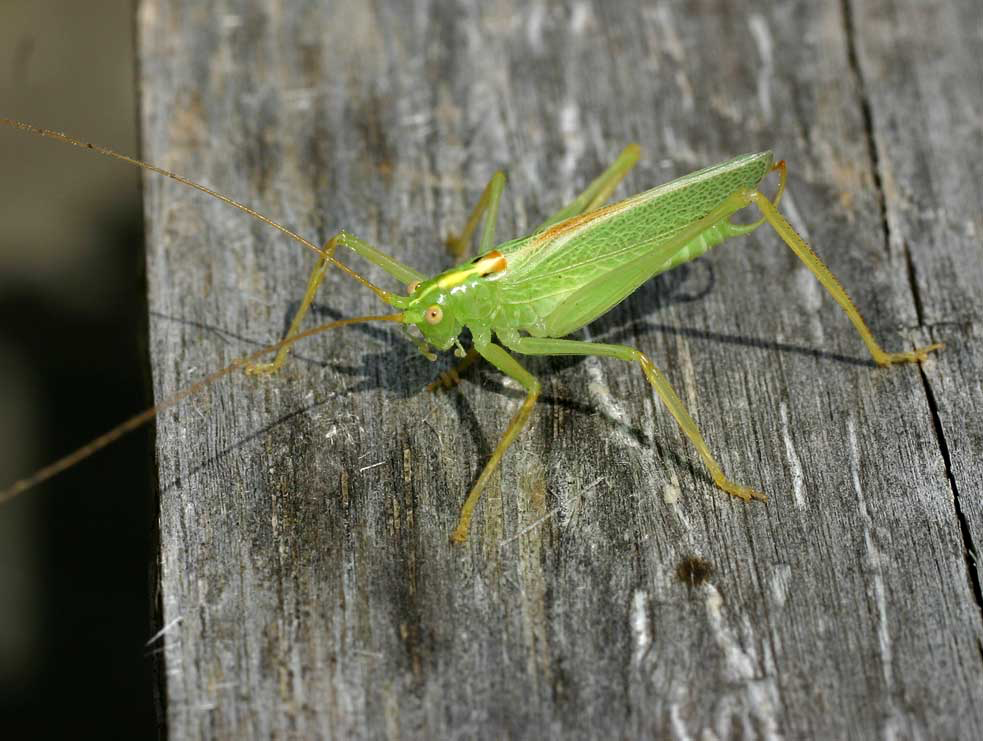 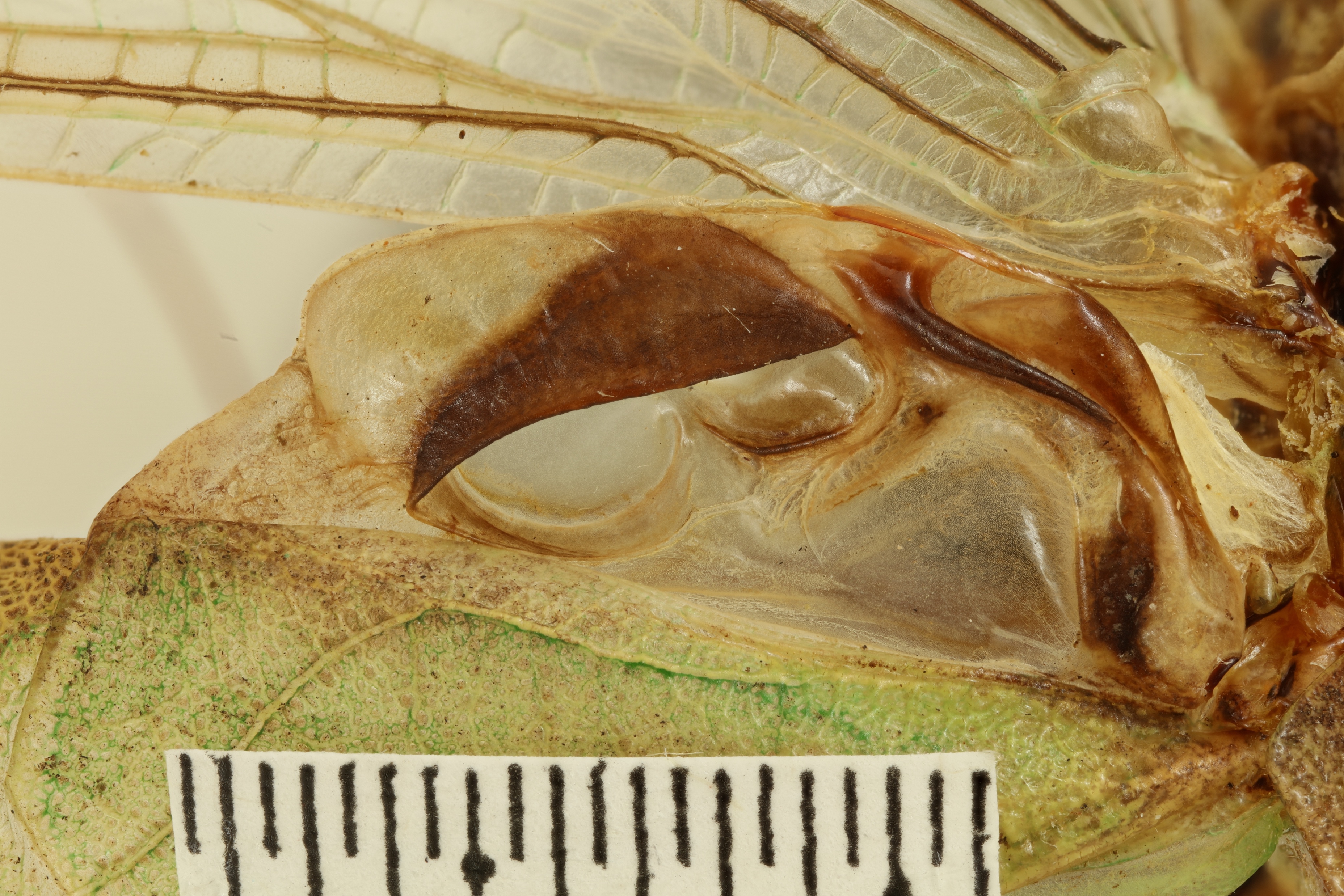 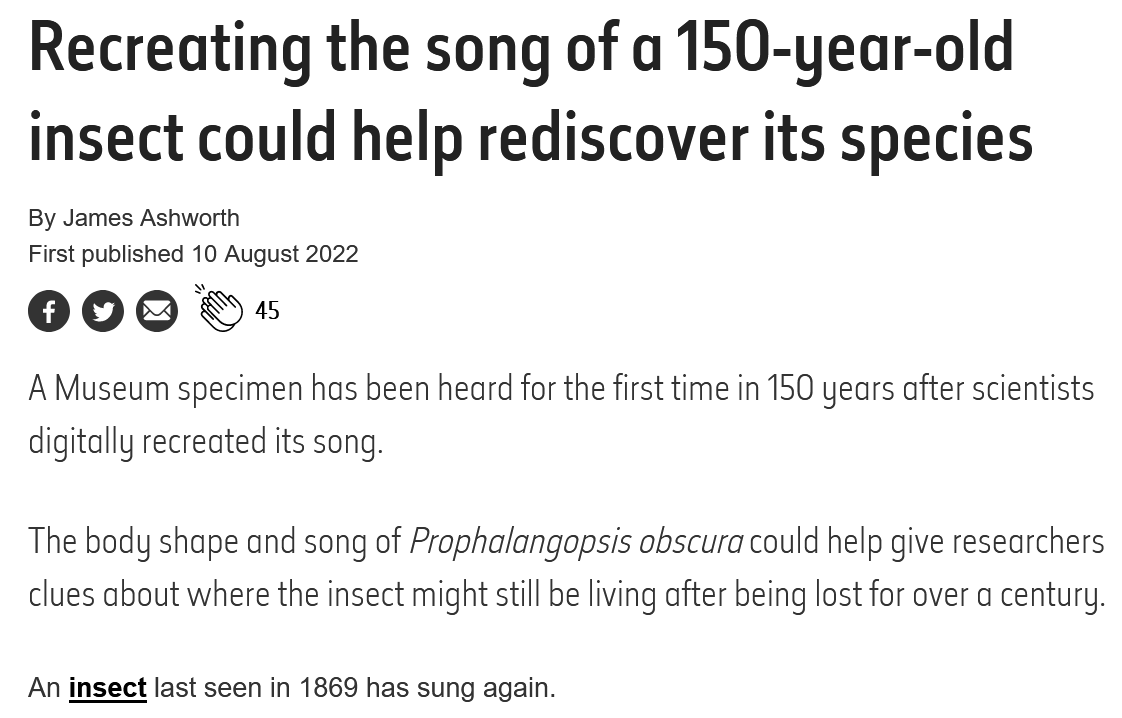 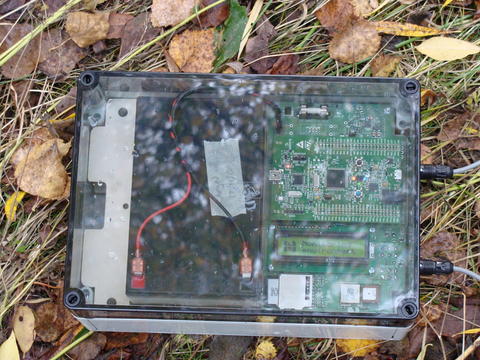 Previous ACOUSTICS WORK AT NHM
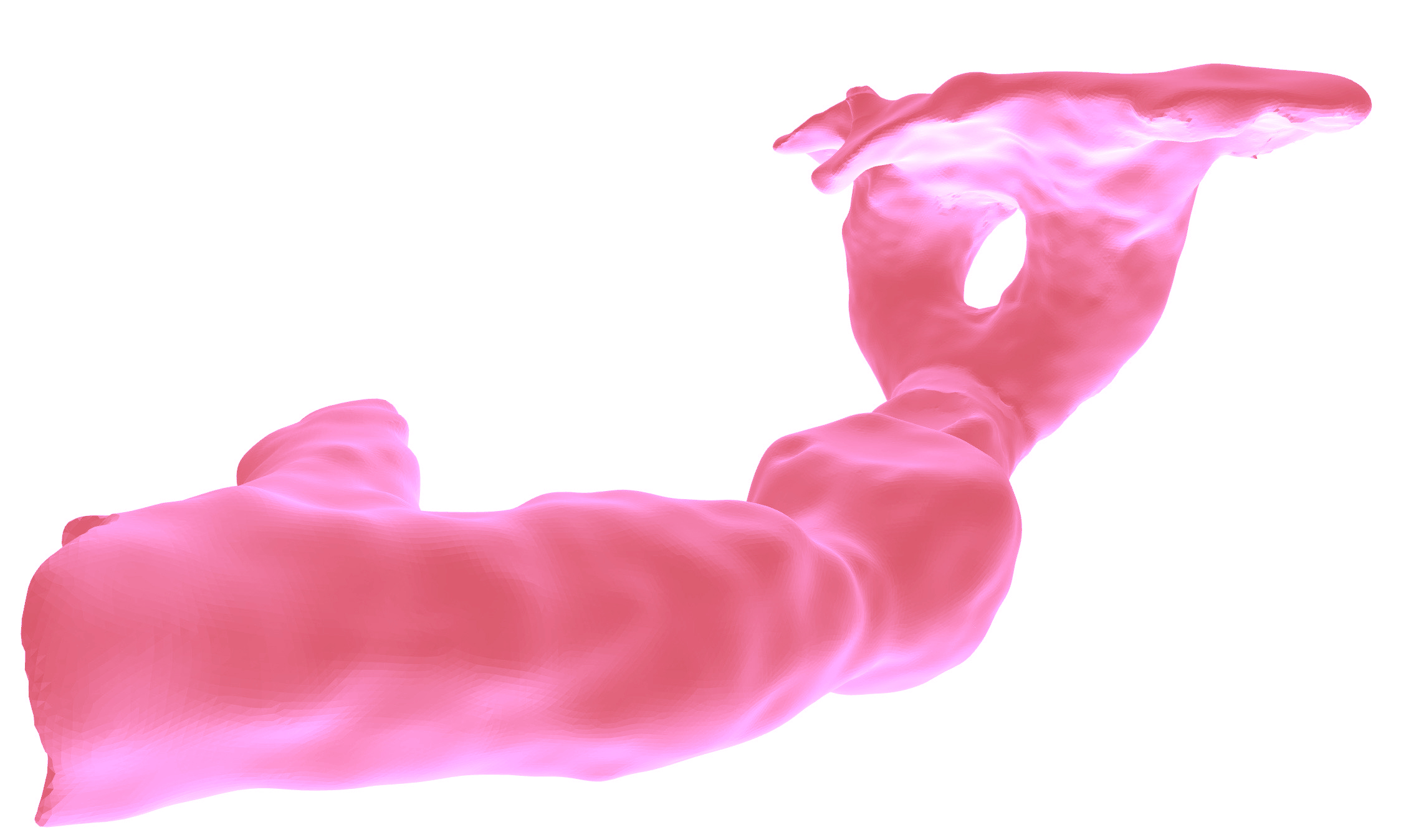 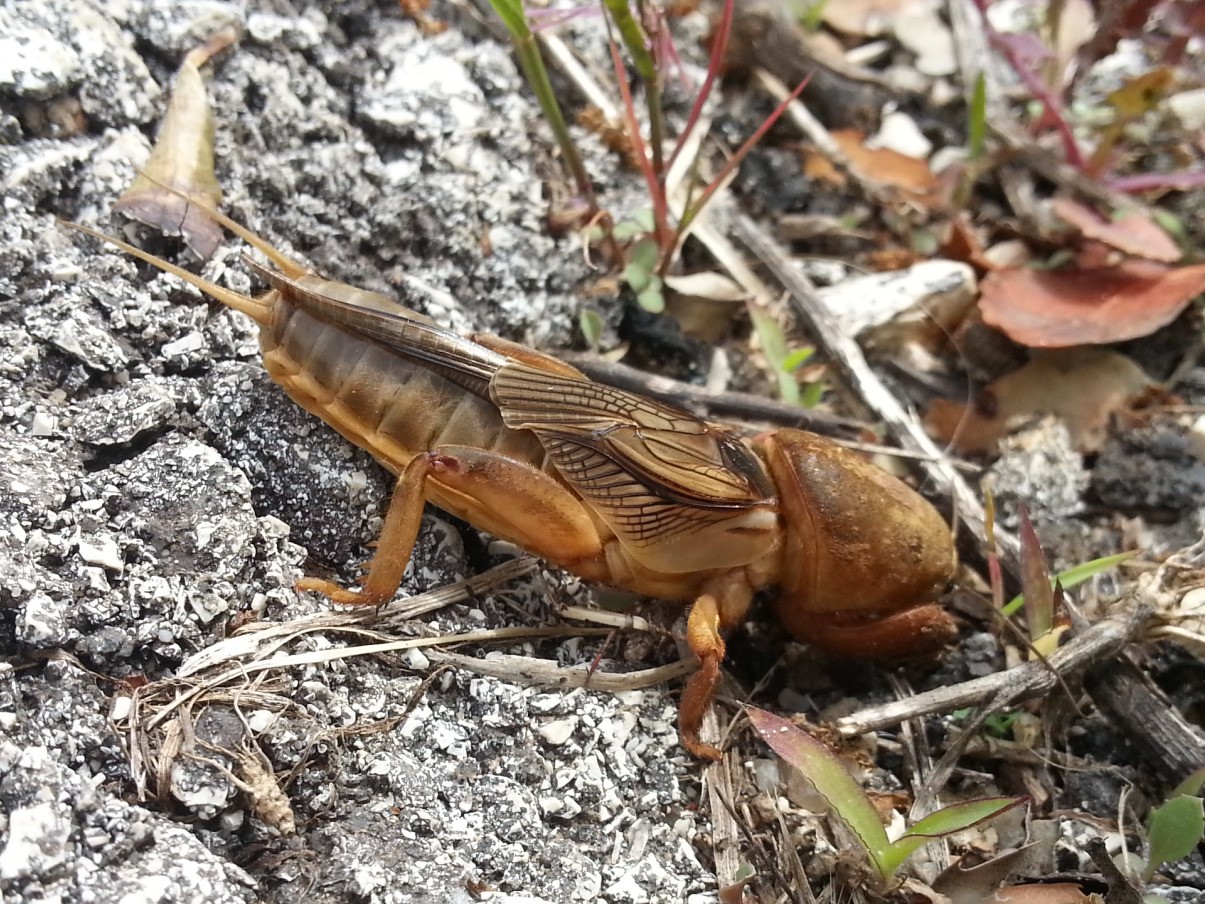 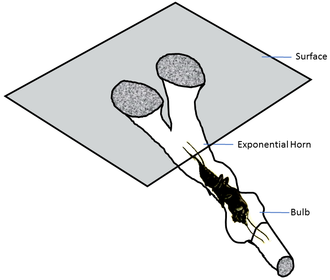 WHAT’s DRIVING CHANGE?
WHAT’s DRIVING CHANGE?
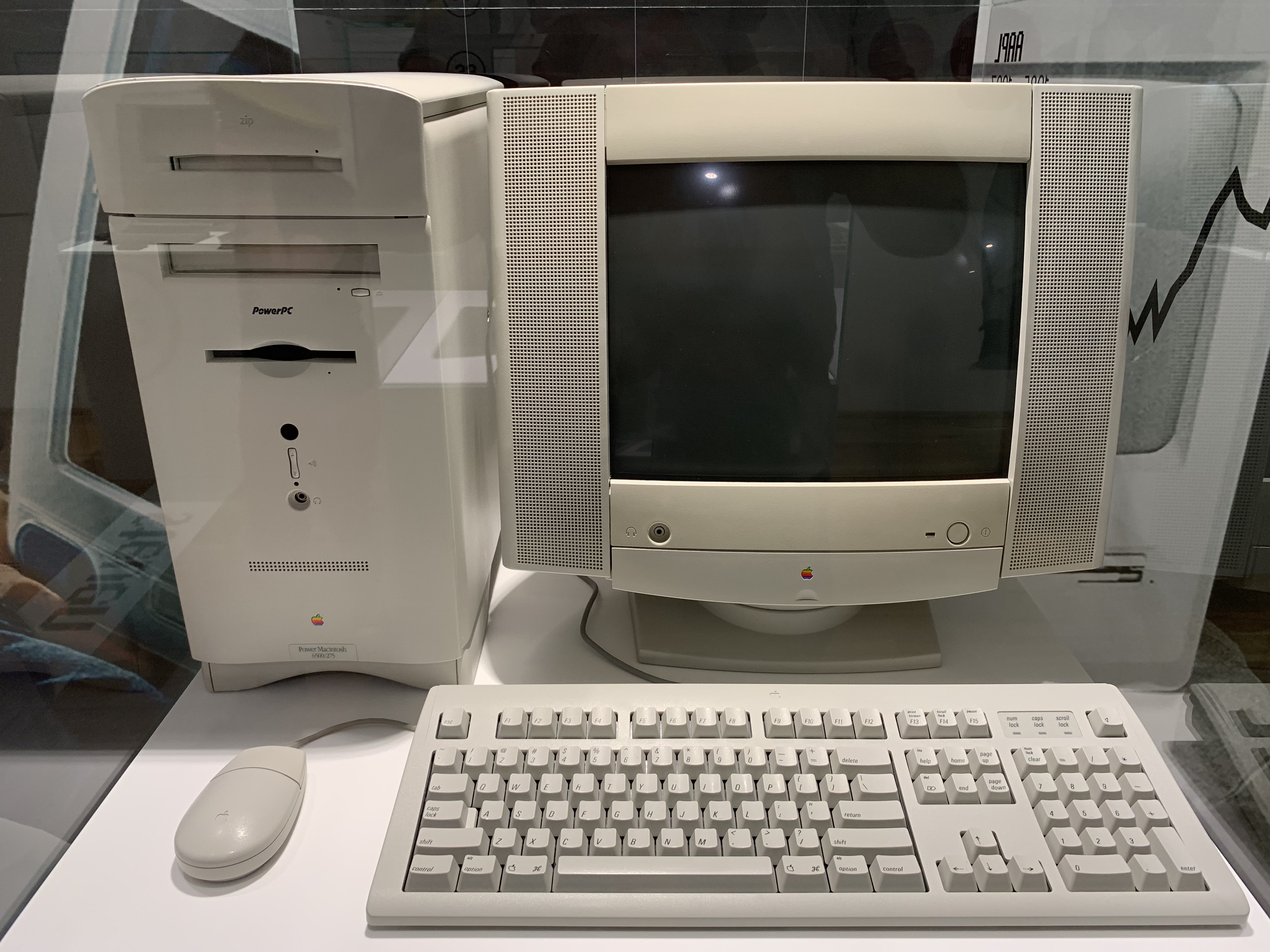 WHAT’s DRIVING CHANGE?
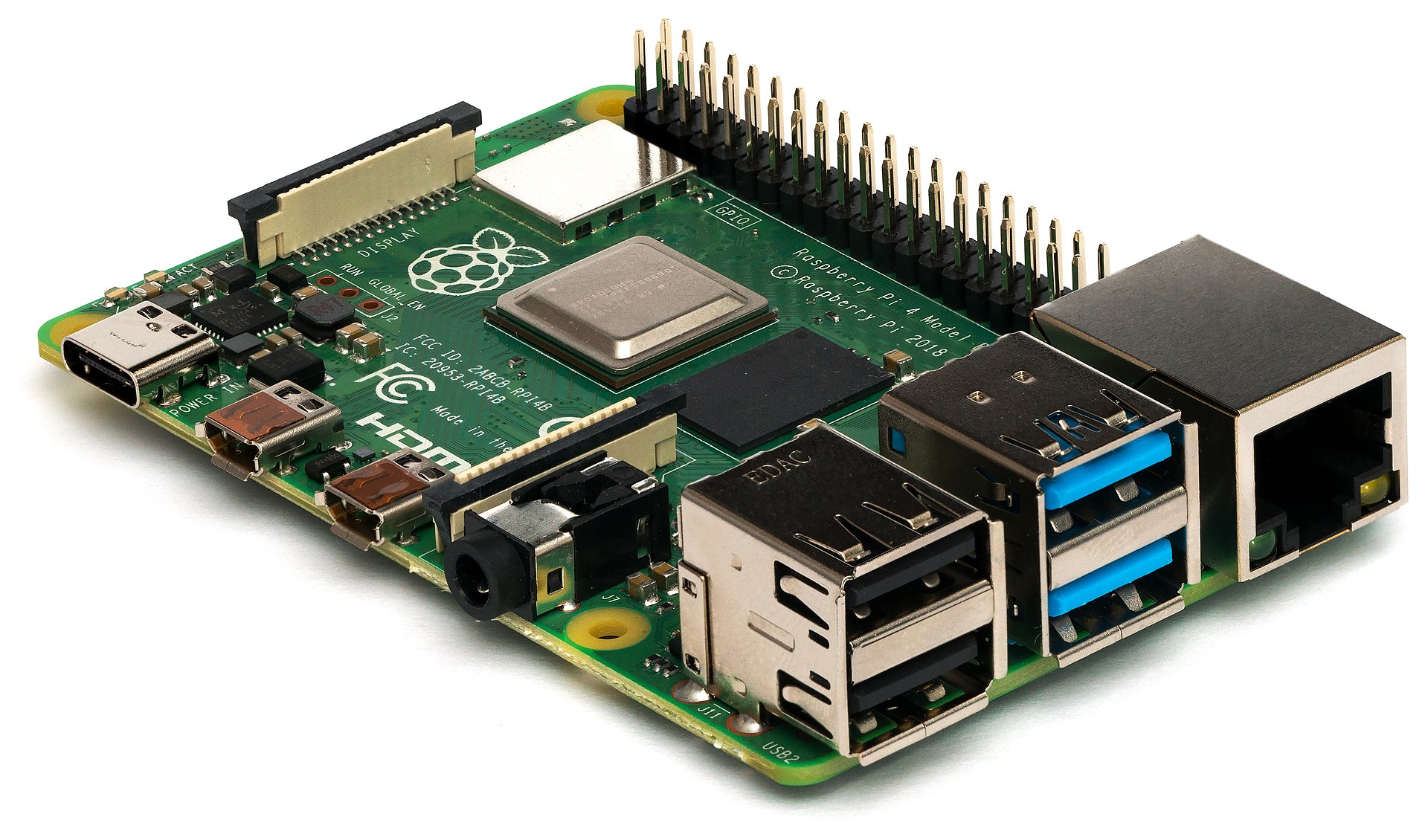 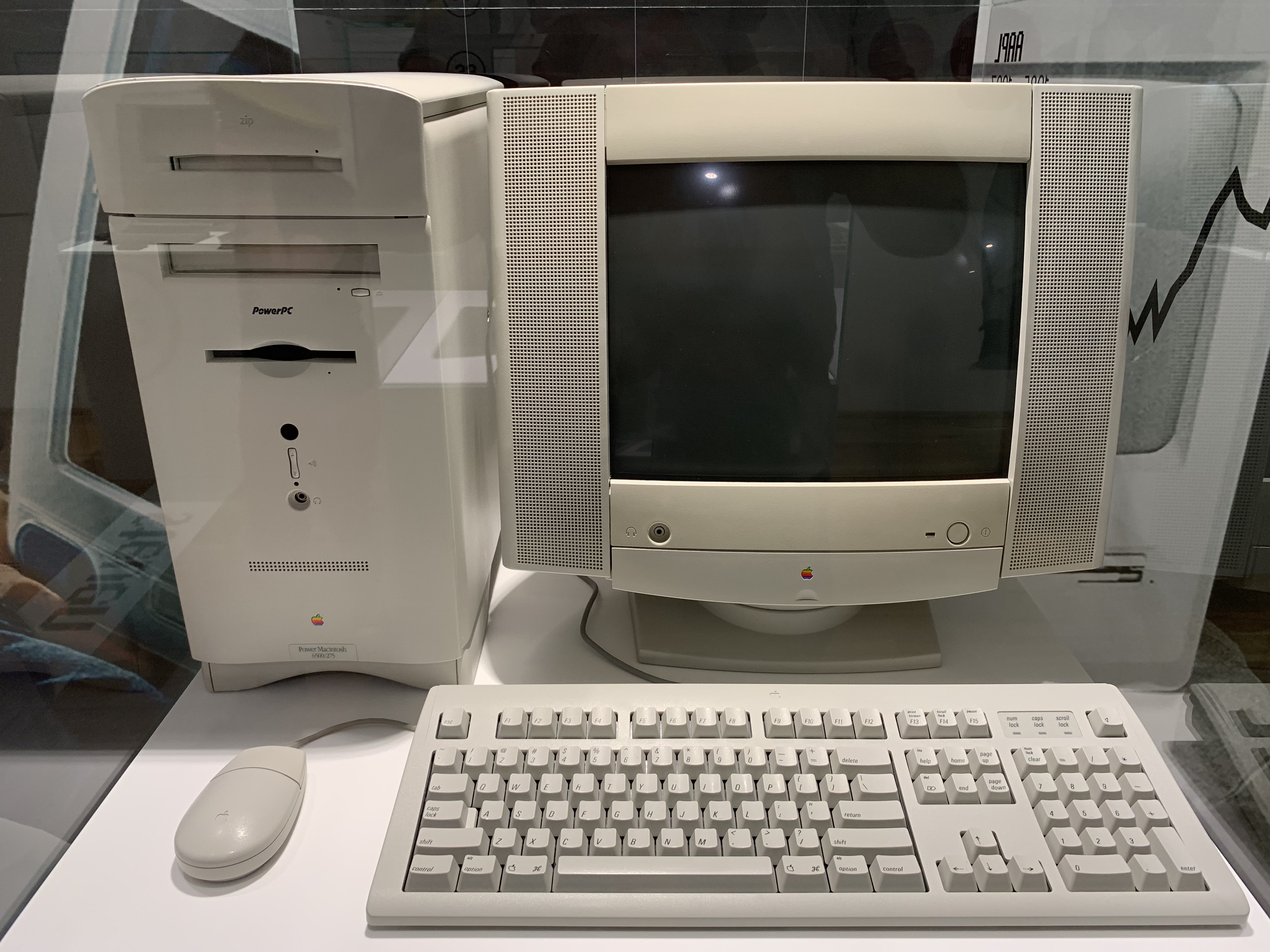 WHAT’s DRIVING CHANGE?
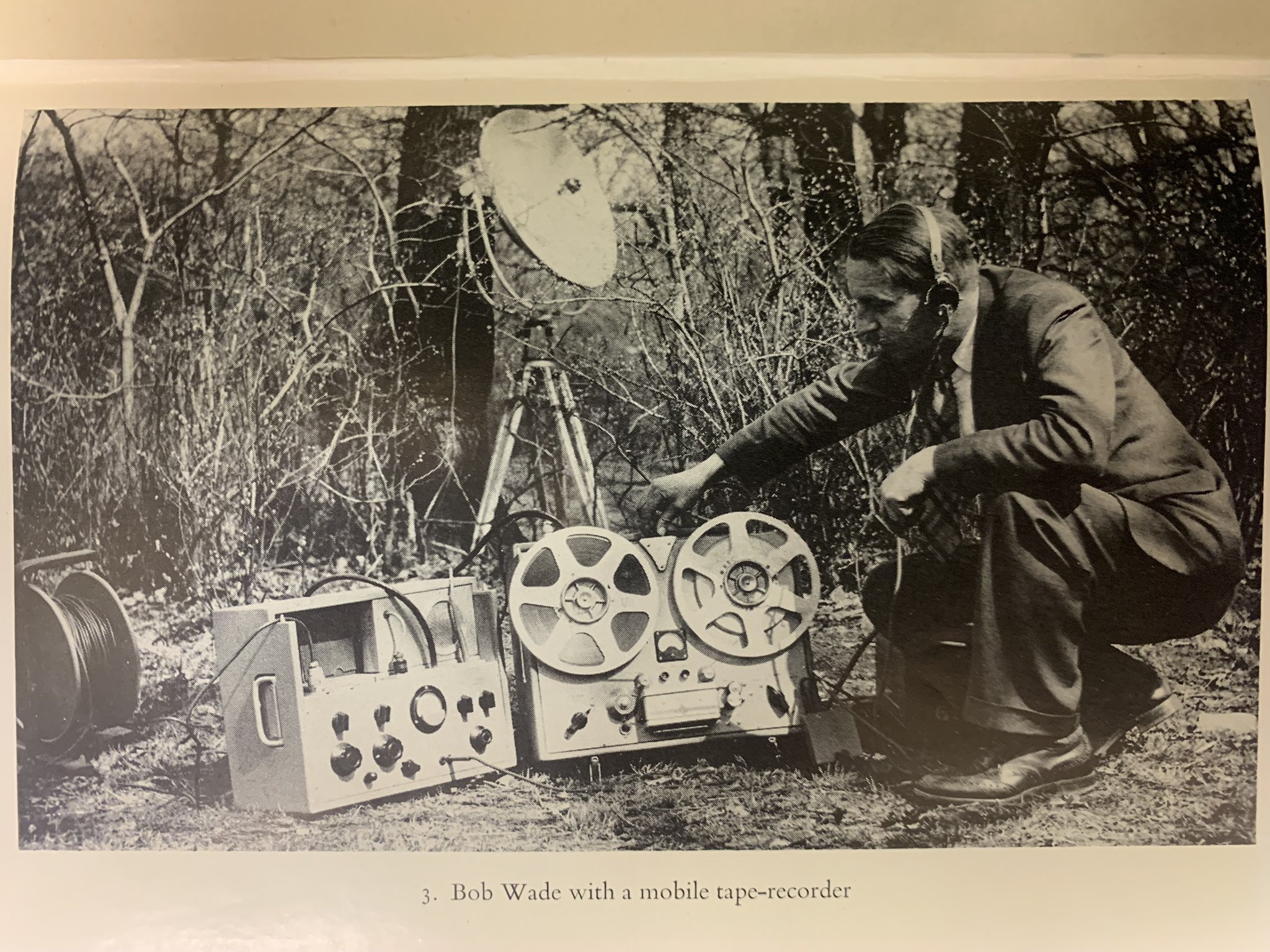 WHAT’s DRIVING CHANGE?
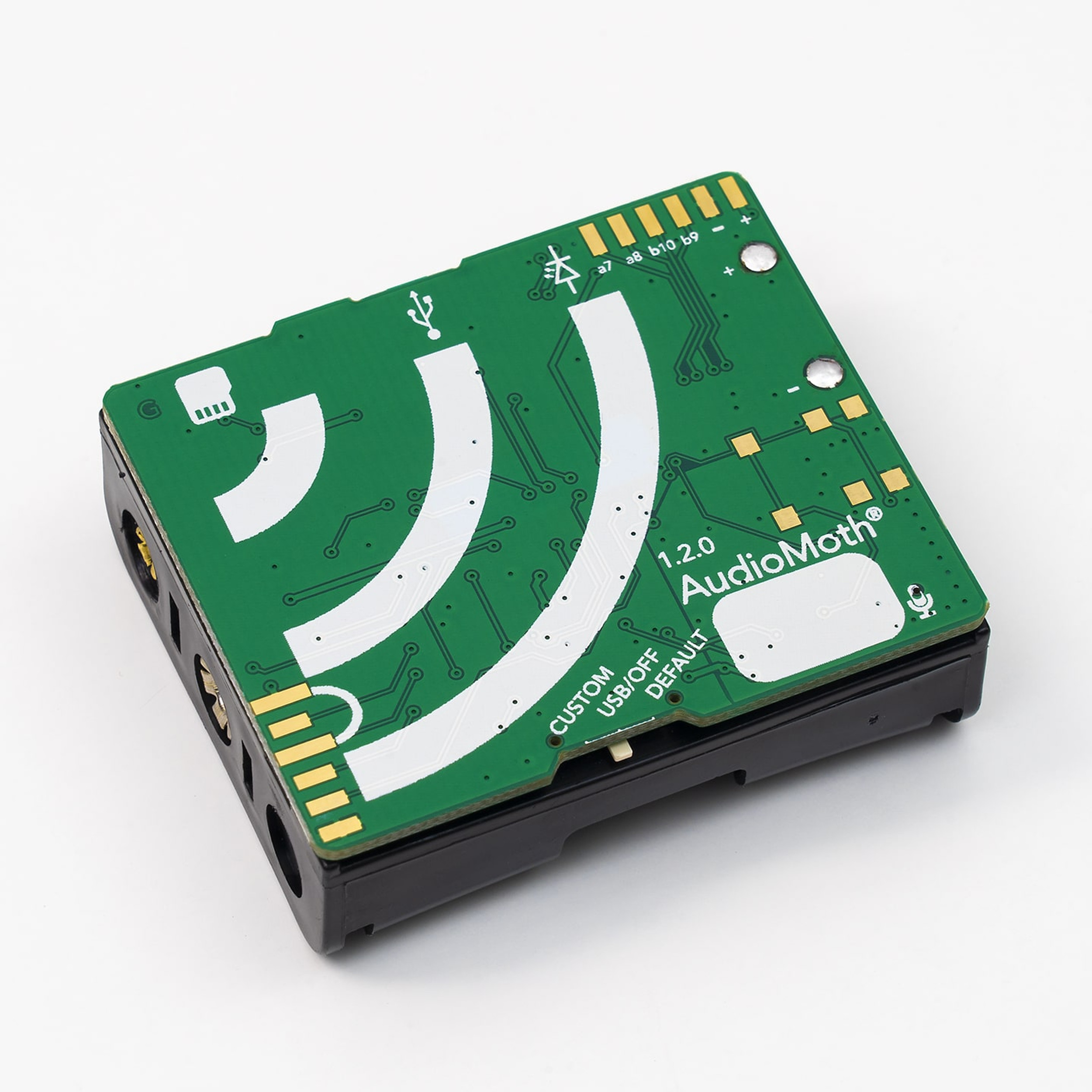 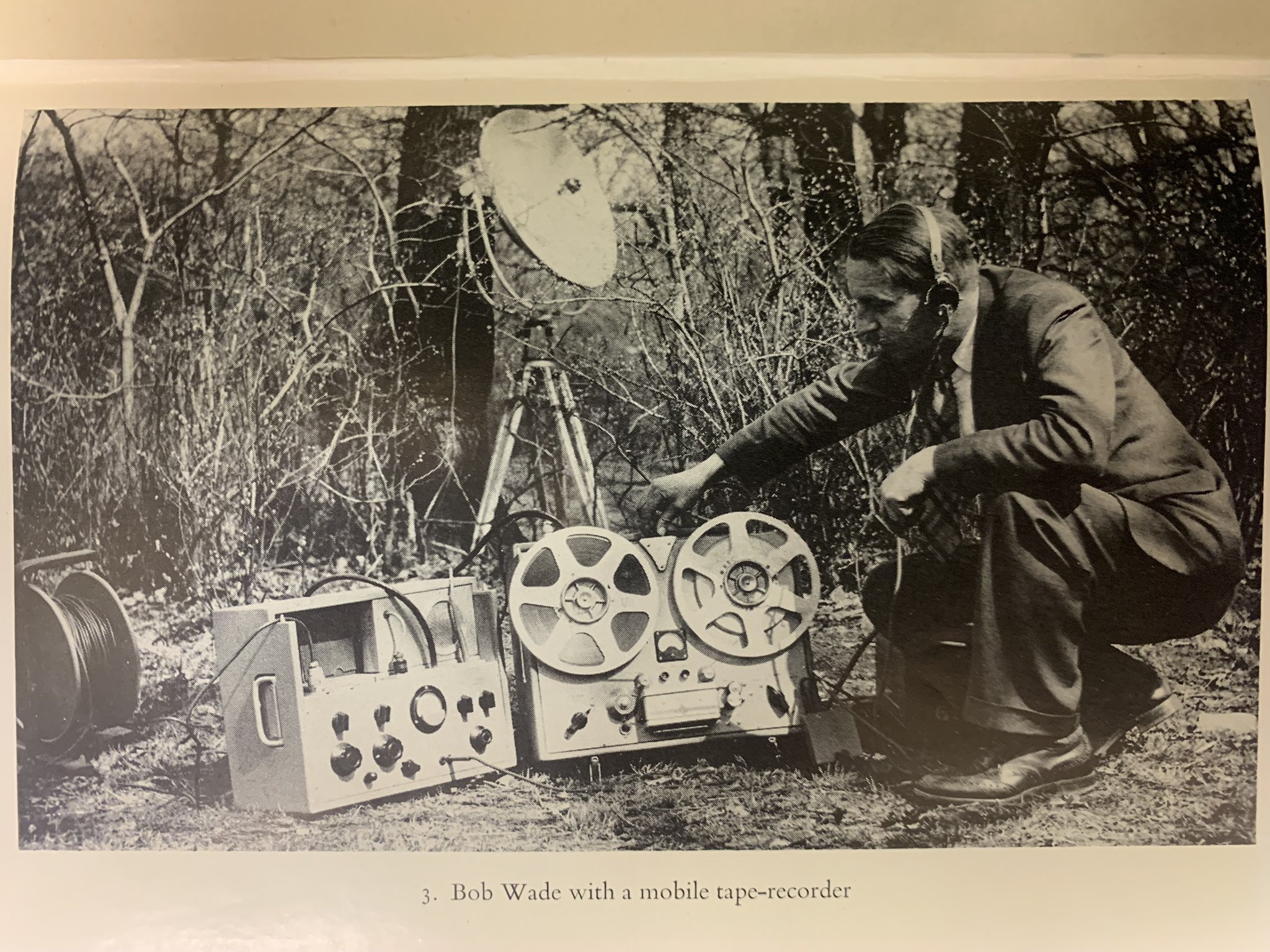 WHAT’s DRIVING CHANGE?
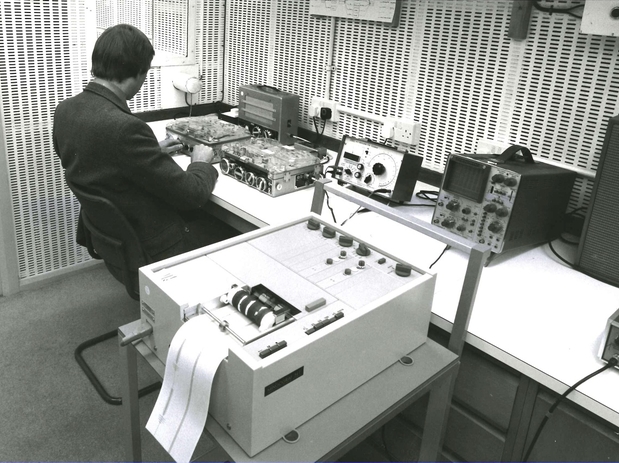 WHAT’s DRIVING CHANGE?
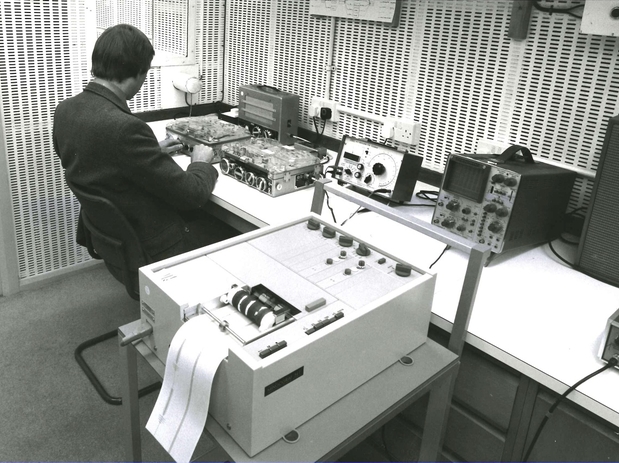 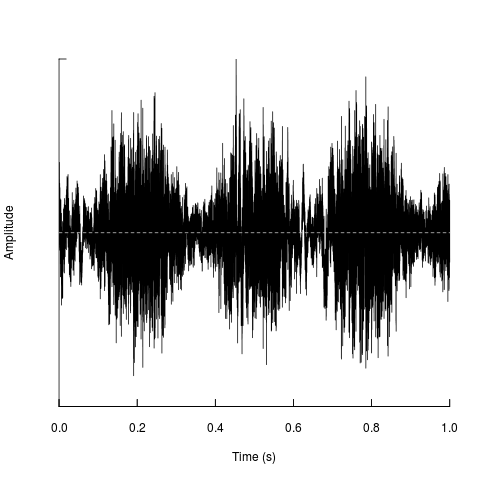 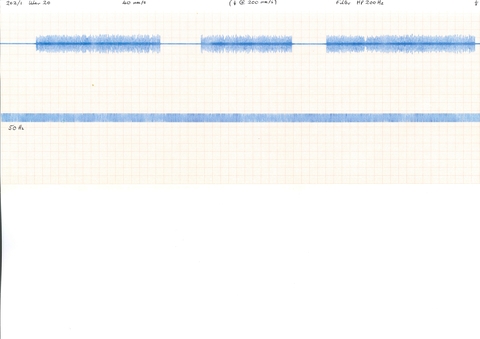 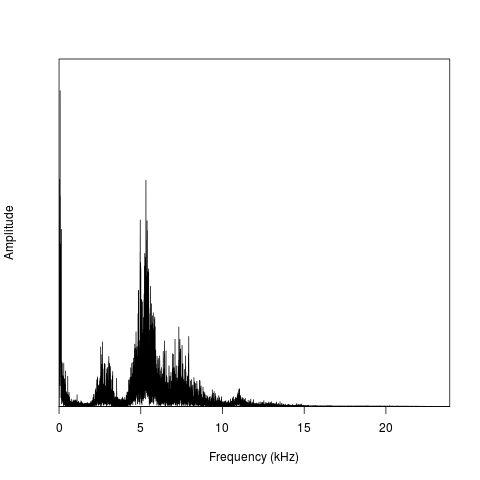 WHAT’s DRIVING CHANGE?
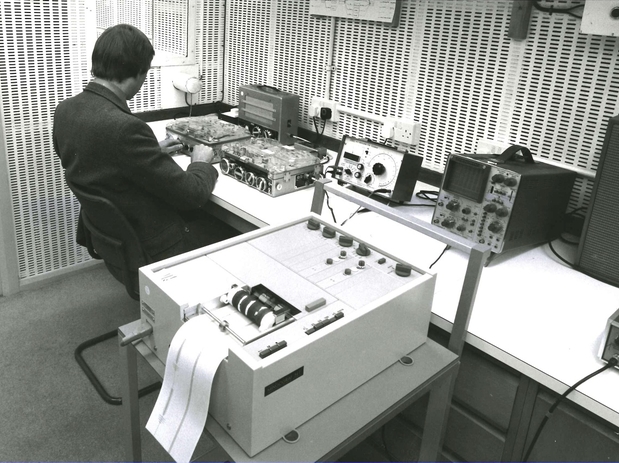 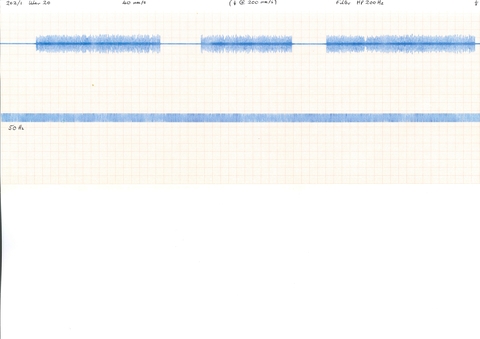 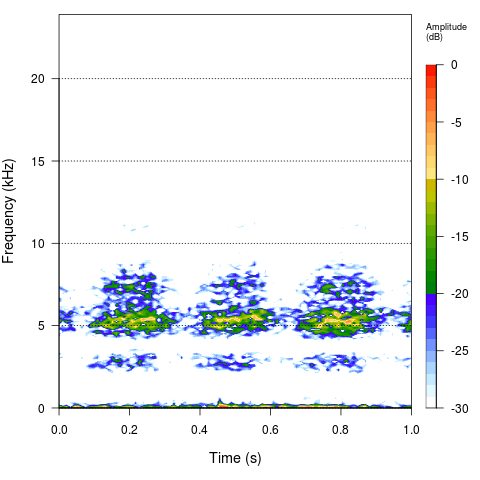 WHAT’s DRIVING CHANGE?
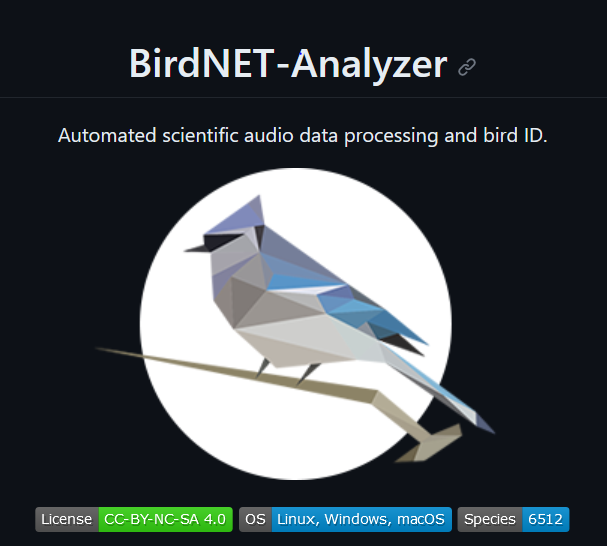 NHM Approach: From The Lab to The Field
ECOACOUSTICS
BIOACOUSTICS
Single species
Ecosystems
Single microphones
Microphone arrays
Sensor networks
Statistical analyses
Machine Learning
Sound collections
(https://bio.acoustic.ca)
Species descriptions
Behavioural studies
Urban Nature Project
Changing the scope, scale and speed of acoustic monitoring

Bringing technology to environmental challenges

Integrating bioacoustics with other methods
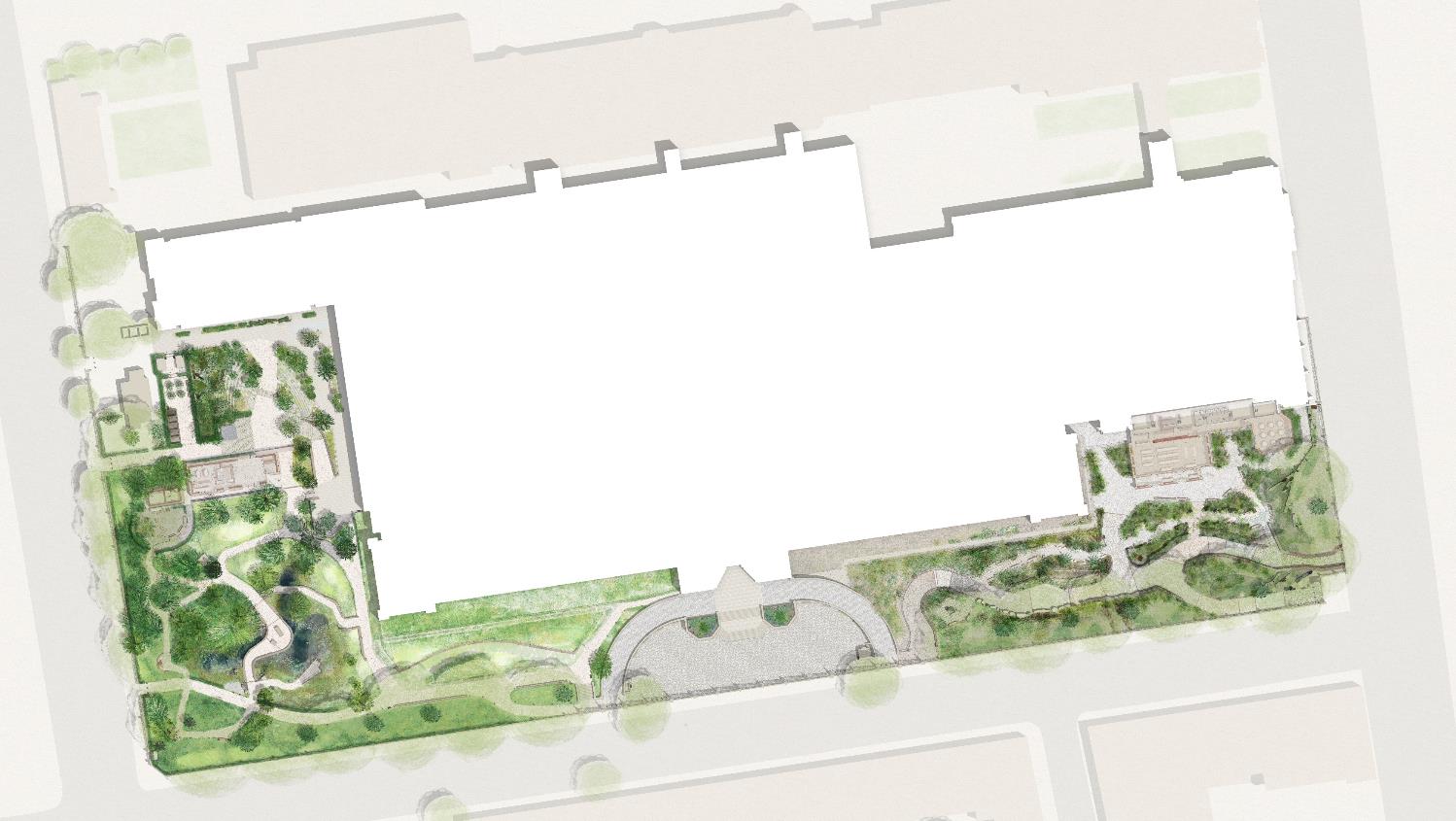 We currently monitor ‘our’ biodiversity using visual and eDNA methods
2024 onwards will also include bioacoustic and environmental parameters across a 25 point IoT sensor array
Long-term monitoring plus detailed case studies of how habitat translocation, creation and restoration actions impact biodiversity
Data infrastructure to capture, share and support co-analysis and visualisation of these multiple data types
LOTS OF DATA
25 hours of audio per hour
+ partner sites
Data Ecosystem and high-throughput computing allow for real-time analysis
Overview Analyses
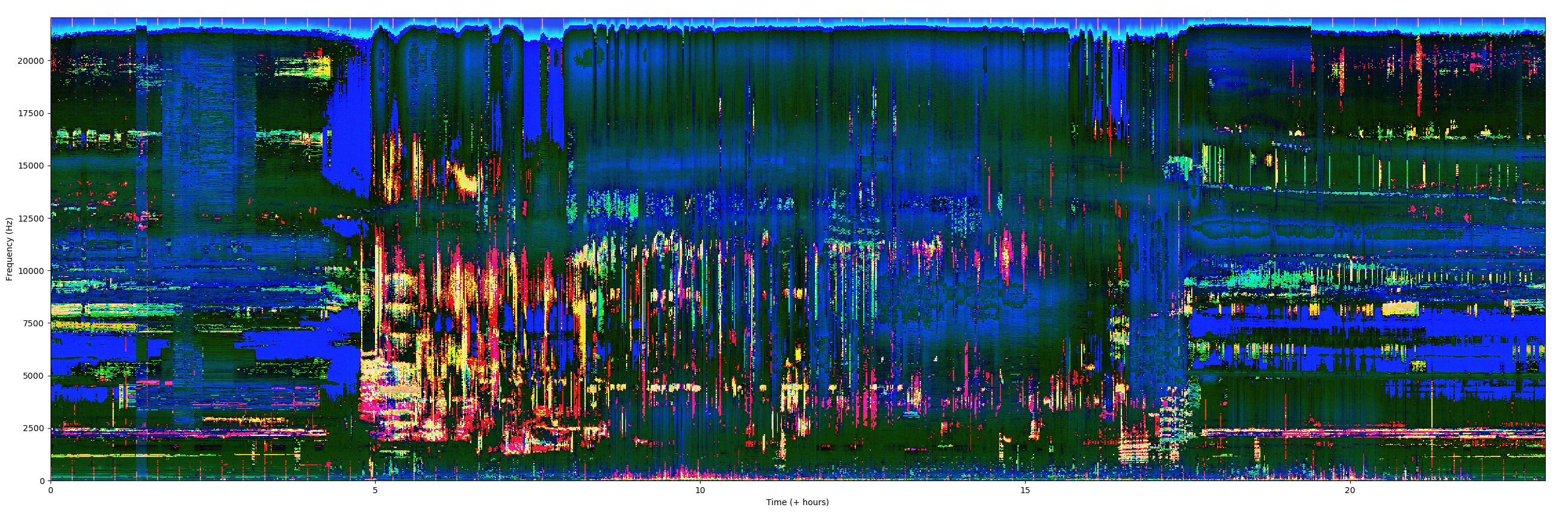 24 hours recorded from a tropical rainforest in Sabah, Borneo.
Overview Analyses
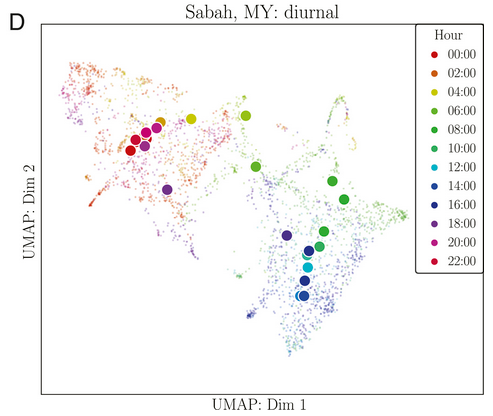 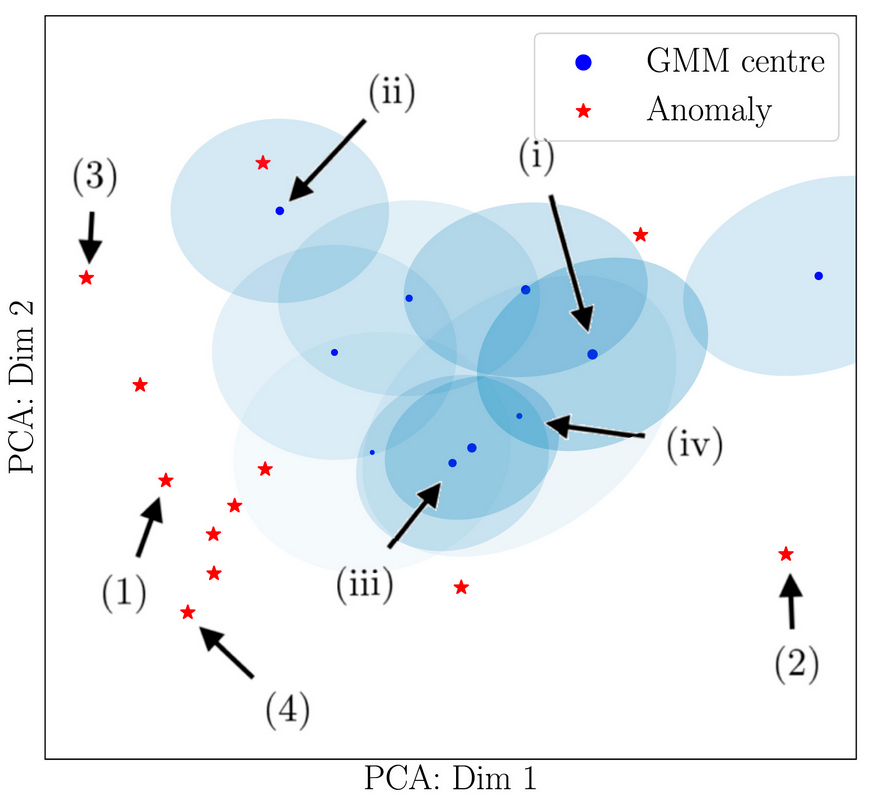 10.1073/pnas.2004702117
SPECIES Analyses
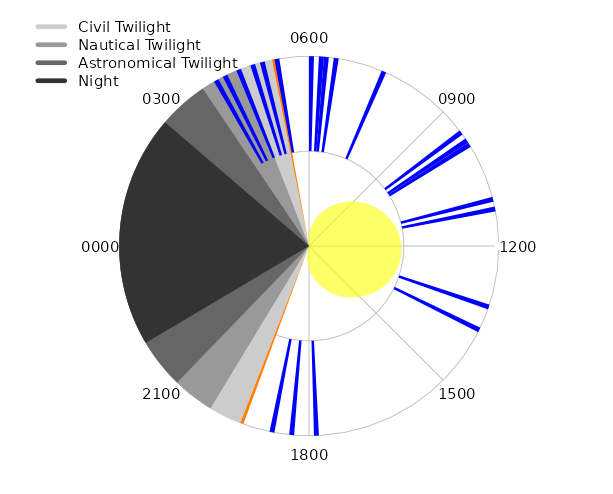 UNP partner site Glasgow
Integrated analysis
Comparing acoustic complexity measures with eDNA diversity

Refining acoustic identifications with distribution and niche models

Noise transfer between environments (e.g. airborne and freshwater)

… and?
Questions?